Interface Concepts Modeling Core Team
Status Update
Marc Sarrel, Steve Hetfield, Chas Galey
22Aug16
Introduction
2016-09-15
2
Objectives
Improve Interface Modeling efficiency with more mature constructs and automation
Improve Interface Modeling consistency across domains with standard based rules
Clarify, define tool implementation concepts for modeling Interfaces
2016-09-15
3
Approach
Demonstrate current limitations with notes and issues
Add Interface concepts to SECM concept model
Derive requirements to address notes and issues
Leverage other services where possible to meet requirements
Illustrate concepts with example from HSUV Change Scenario
Ensure all kinds of interfaces are addressed: Electrical, Hydraulic, Pneumatic, Mechanical, Software, Human, etc.
Plate and Bolt Example
Tractor Implement Example
TCP/IP Protocol Stack Example
PC Mouse Example
Power Plug Example
2016-09-15
4
Overview
Interface Specification/ Realization
Interface Abstraction Levels
Interface Layers
Interface Visualization of higher level abstraction
Interface Decomposition to lower level abstraction
Physical geometry
Interface Tables
2016-09-15
5
Requirements
2016-09-15
6
Requirements
Many of the limitations of SysML identified in the Interface Needs document are broadly applicable beyond Interfaces
Rely heavily on other services of SysML 2.0
Minimize redundancy stored in model through use of rule-based techniques
Categorized requirements based on which service we might rely on
Need to work these with leads of other SysML 2.0 WGs
Extensible library of re-usable components
Working Groups identified to date
Model Construction, Visualization, Model Management, Properties
2016-09-15
7
Categories of Requirement
Interface Concepts - Requirements for Interface concepts in the concept model
Model Elaboration - Model elaboration and inference via transformation language, user extensible
Visual Simplification - for SysML working diagrams
Visualization Sharing - to incorporate visualizations from other tools, and provide to other tools (e.g. 3D CAD)
Cross-Model Navigation - from model elements in SysML to model elements in other tools via persistent cross-linking
Properties - to describe interfaces
Library - re-usable elements for interfaces
Elements from concept model taken from external sources (e.g. standards)
Model elaboration and inference rules
Diagram simplification rules
2016-09-15
8
Interface Concepts
This class of requirement defines the concepts specific to interfaces
These three specify the relationship between Interface Specifications, Interface Realizations and textual Requirements
2016-09-15
9
Model Elaboration
Model elaboration is meant to remove the tedium of constructing models with many detailed elements – automation
Start with a simple model and then selectively elaborate it
Each elaboration replaces or modifies the previous elements
Doesn’t maintain redundancy
2016-09-15
10
Visual Simplification
Visually simplify working SysML diagrams, as distinct from viewpoints and views
Takes a complex, elaborated model and makes it diagrammatically simple
2016-09-15
11
Elaboration and Simplification, Two Sides of the Same Coin
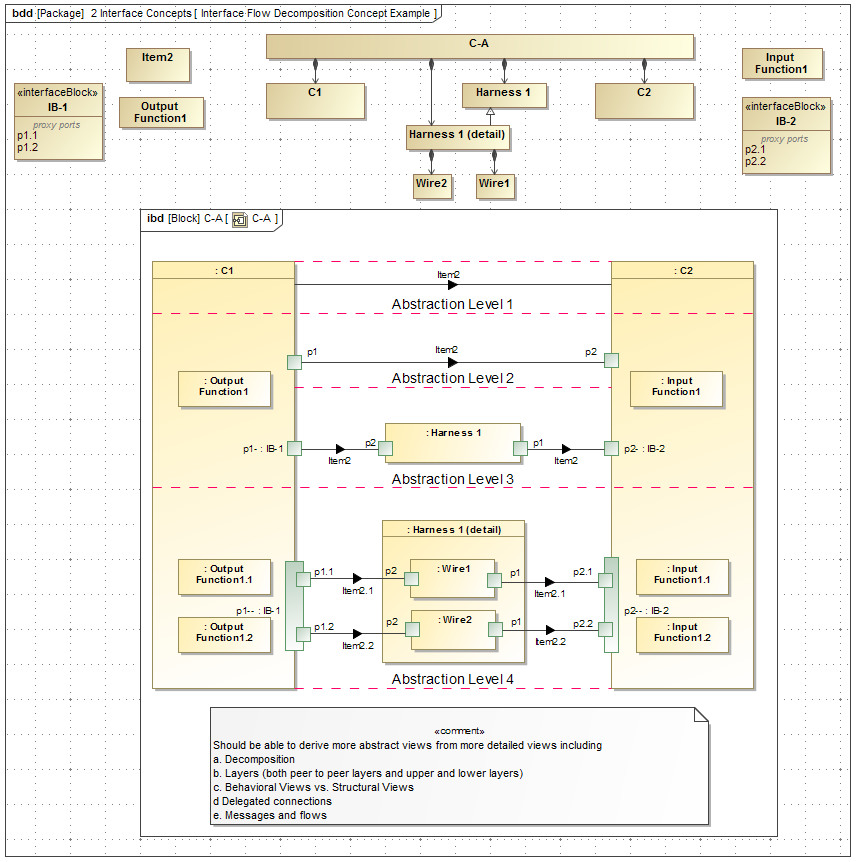 Automated visual simplification from more detail to less
User driven elaboration from less detail to more
Eliminates redundancy of storing all for versions in the model simultaneously.
2016-09-15
12
Visualization Sharing
2016-09-15
13
Cross-Model Navigation
2016-09-15
14
Properties
2016-09-15
15
Library
2016-09-15
16
Interface Specification/ Realization
2016-09-15
17
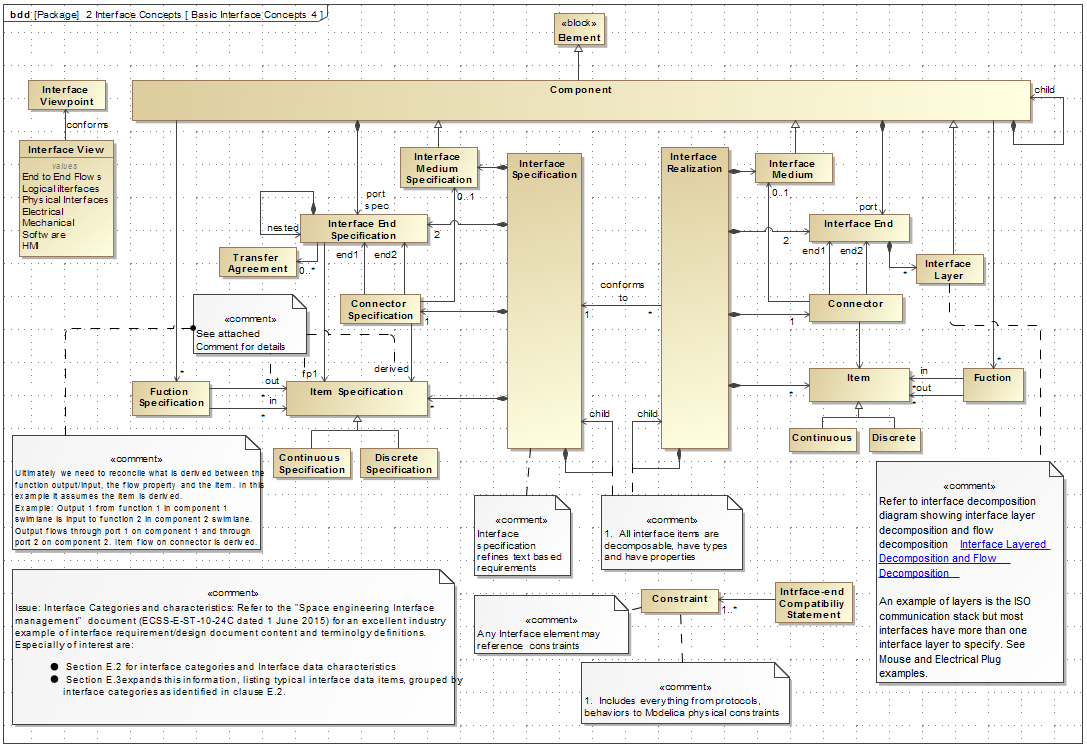 2016-09-15
18
Plate and Bolt Example
Interface Specification/ Realization
2016-09-15
19
Specifying an Interface
4/19/16
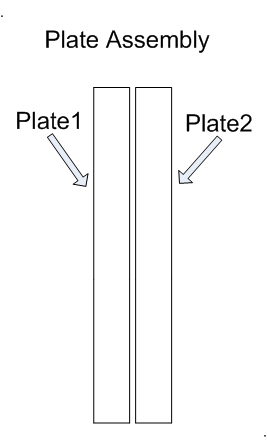 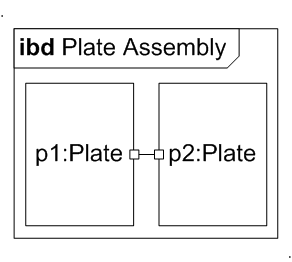 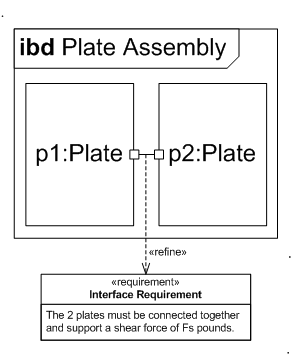 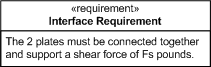 2016-09-15
20
Realizing an Interface
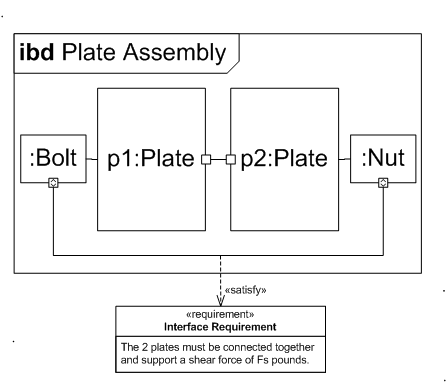 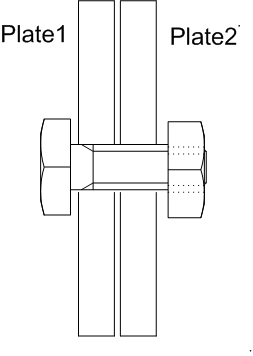 2016-09-15
21
Power Plug Example
Interface Specification/ Realization
2016-09-15
22
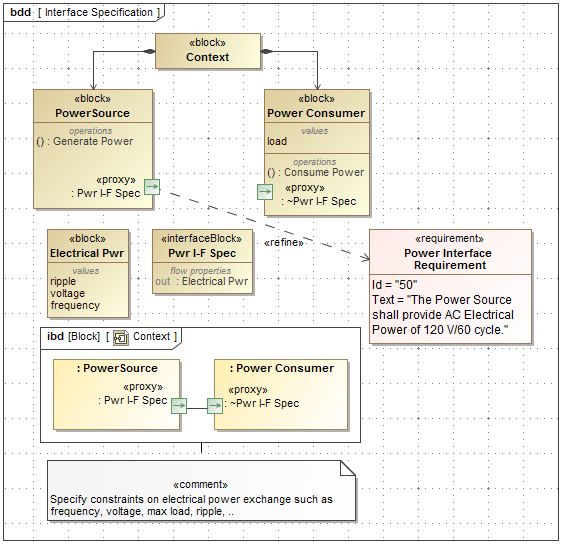 2016-09-15
23
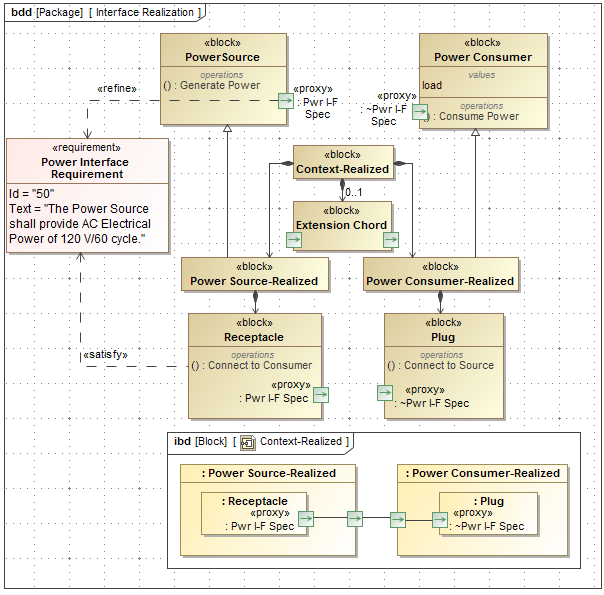 2016-09-15
24
Interface Abstraction Levels
2016-09-15
25
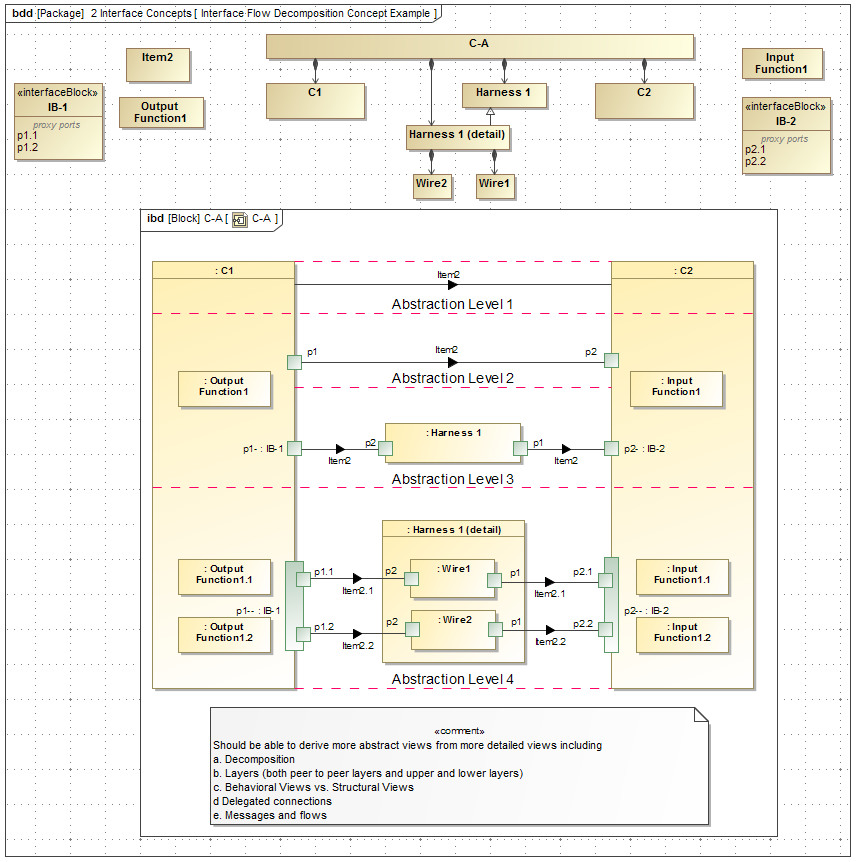 2016-09-15
26
Tractor/Implement Example
Interface Abstraction Levels
Demonstrates 3 Levels of Interface Abstraction
2016-09-15
27
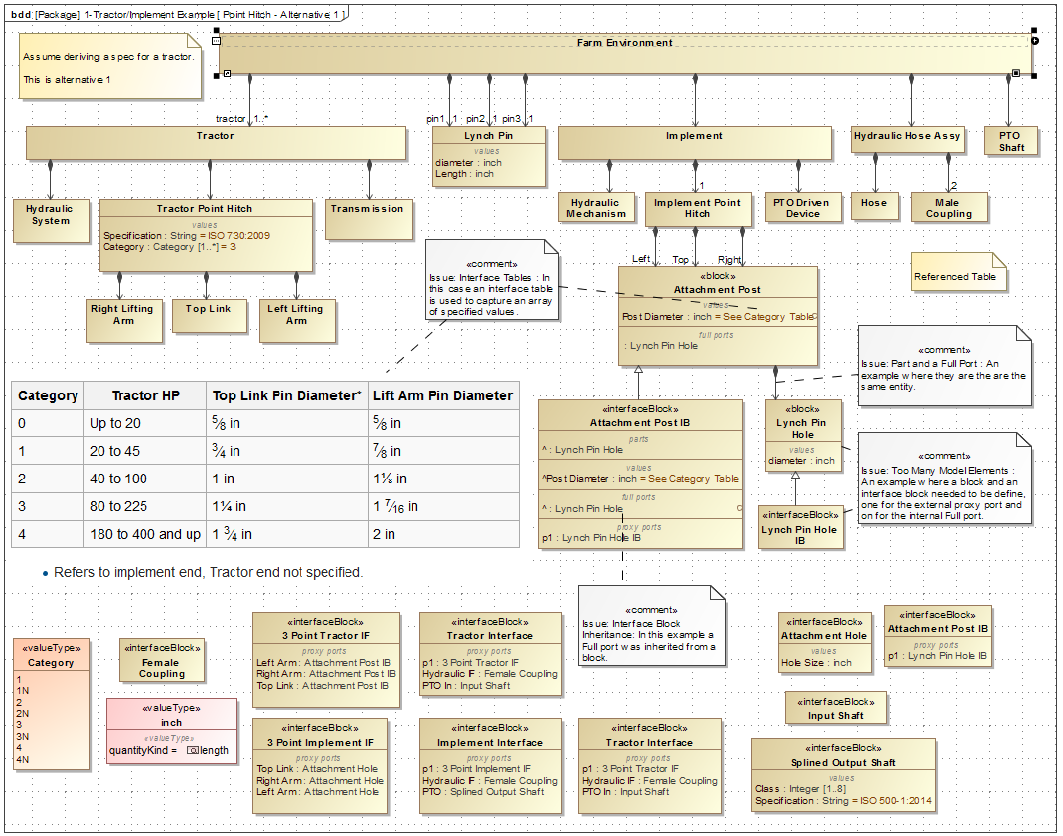 2016-09-15
28
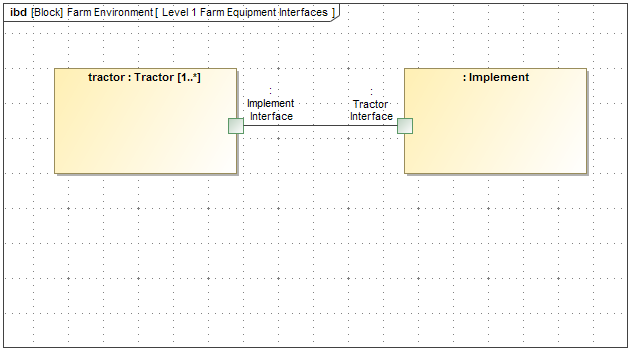 2016-09-15
29
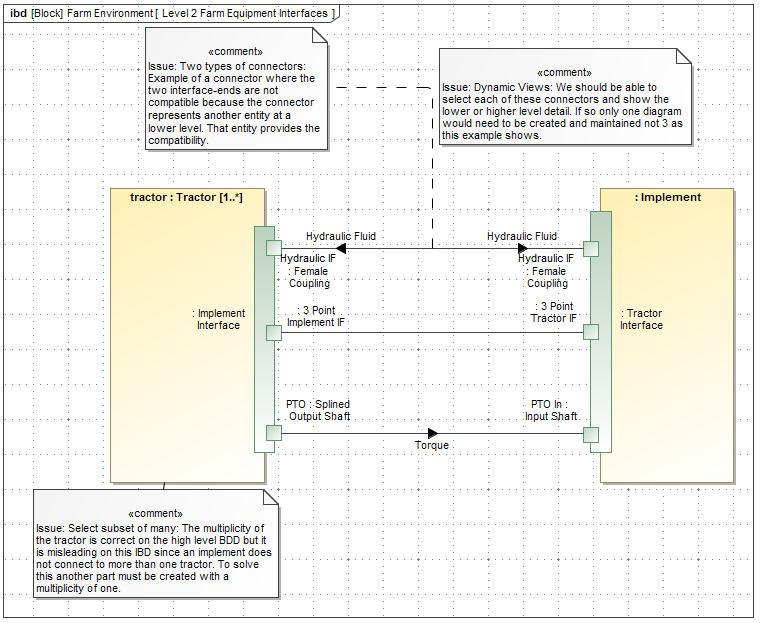 2016-09-15
30
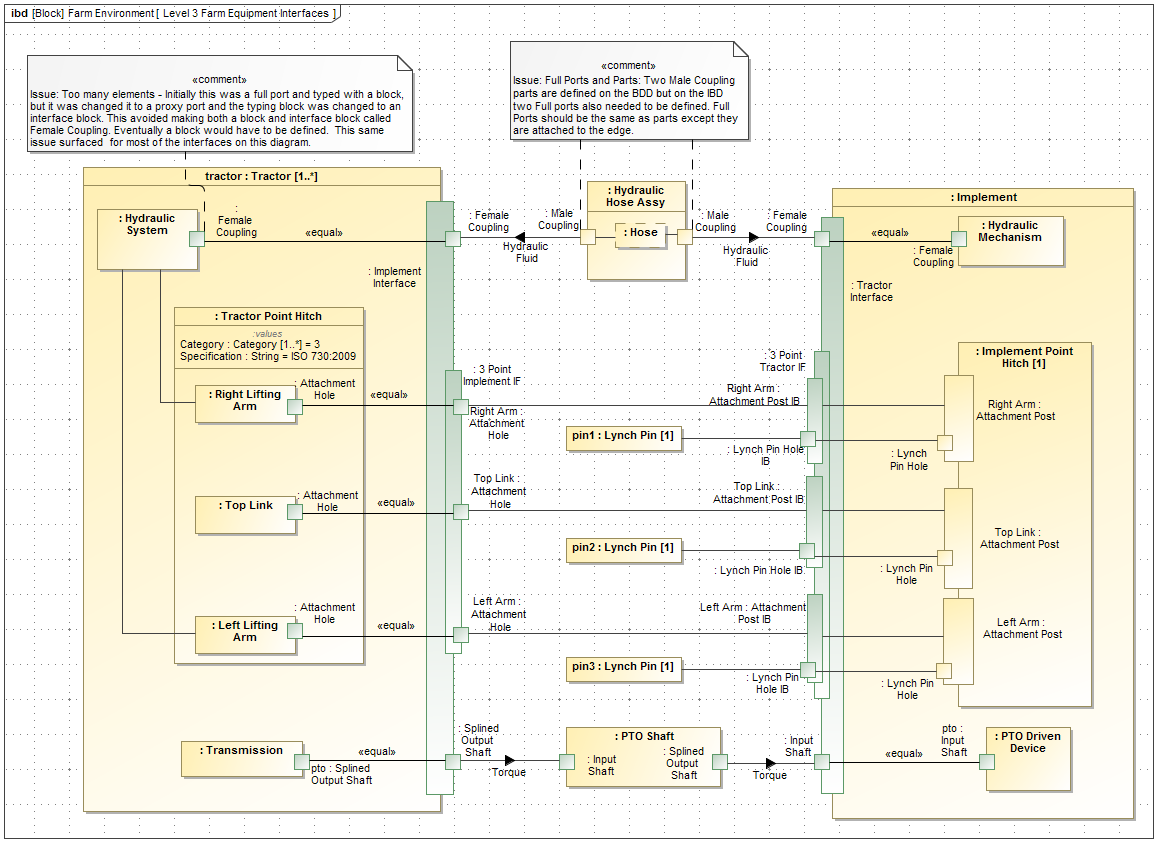 2016-09-15
31
Interface Layers
2016-09-15
32
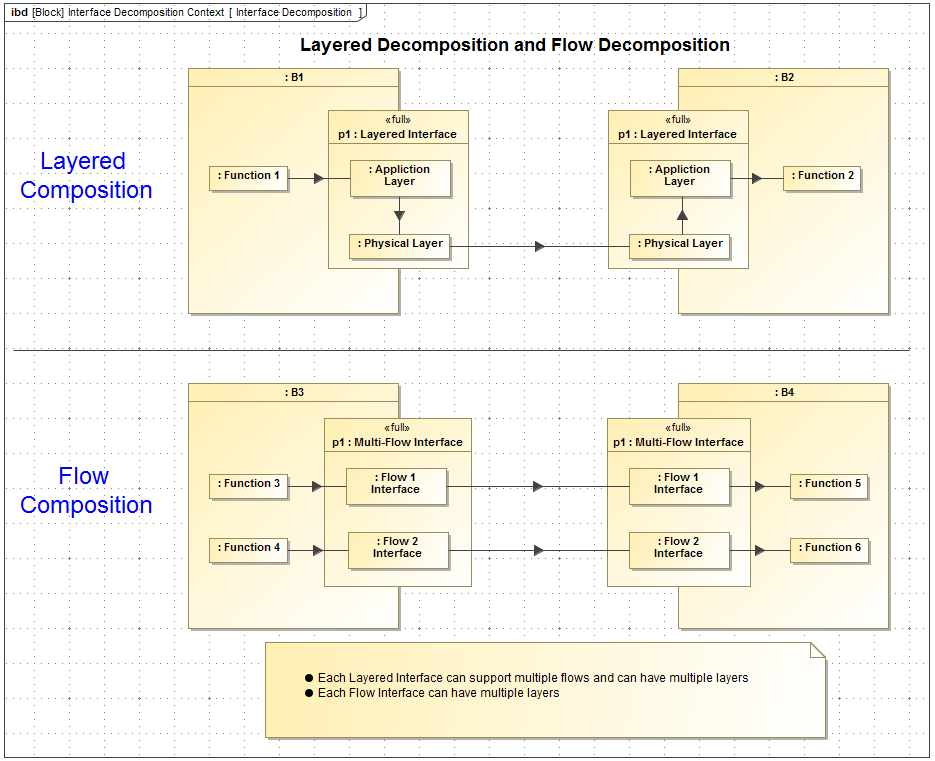 2016-09-15
33
TCP/IP Protocol Stack Example
Interface Layers
Demonstrates Application – Physical Layers in a “Stack”
2016-09-15
34
Interface Examplewith Simplified End to End Flow
Specify the interfaces and the associated transformation from one interface to another for the end-to-end flow
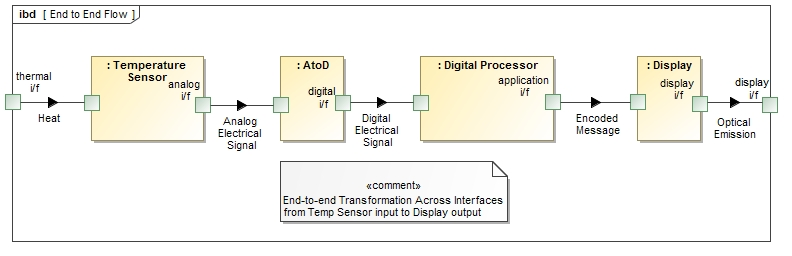 2016-09-15
35
TCP/IP Protocol Stack Example
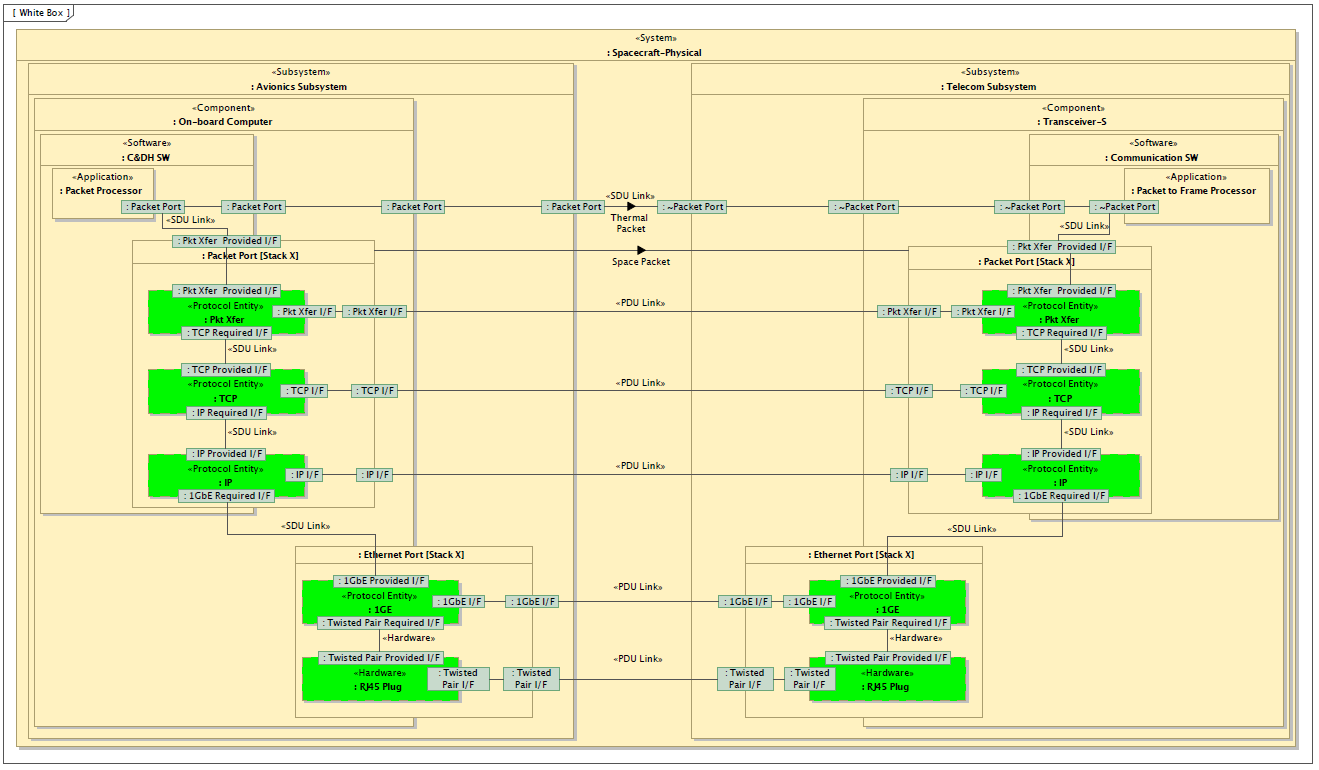 2016-09-15
36
“A Representative Application of a Layered Interface Modeling Pattern”, Shames, Sarrel, Friedenthal
Interface Visualization of higher level abstraction
2016-09-15
37
Power Plug Example - Interface Medium
Interface Visualization of higher level abstraction
2016-09-15
38
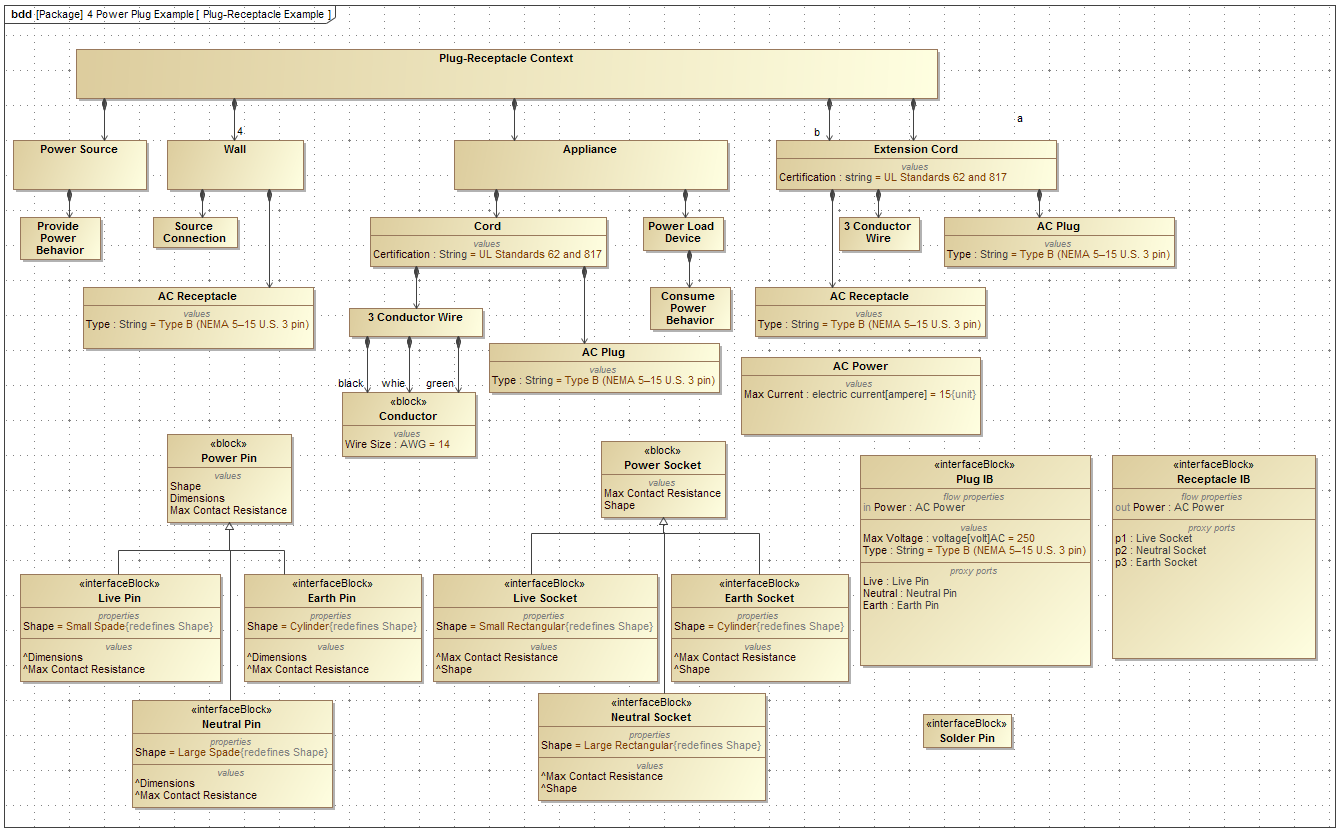 2016-09-15
39
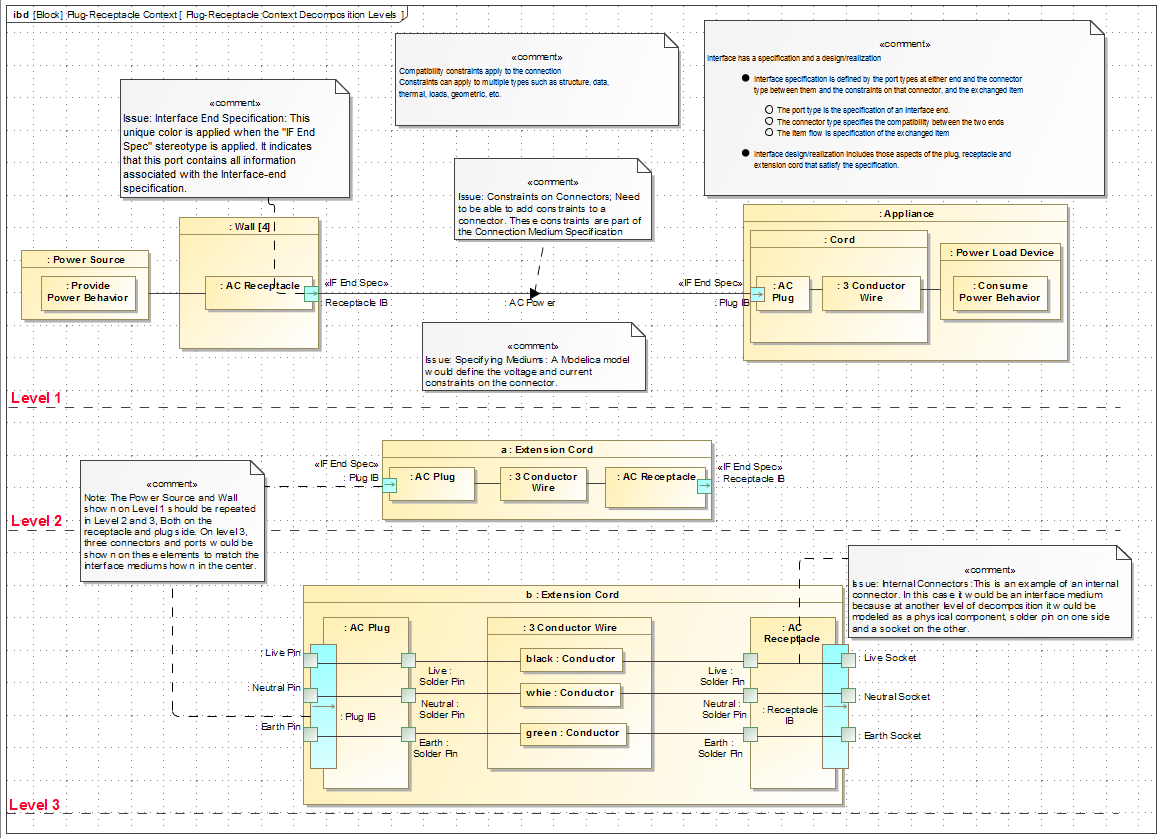 2016-09-15
40
Interface Decomposition to lower level abstraction
2016-09-15
41
PC Mouse Example
Interface Decomposition
2016-09-15
42
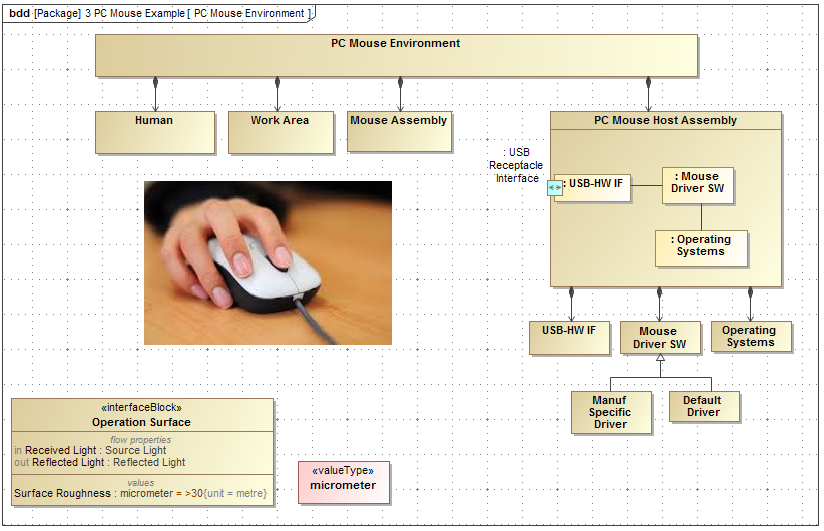 2016-09-15
43
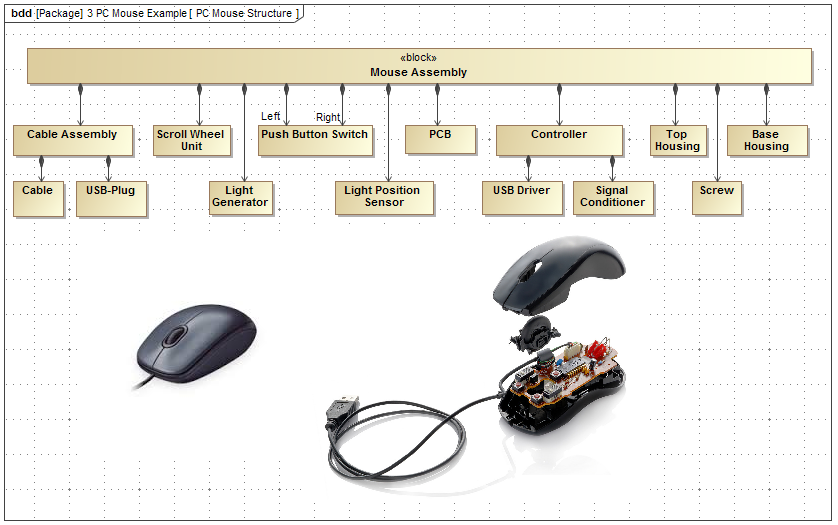 2016-09-15
44
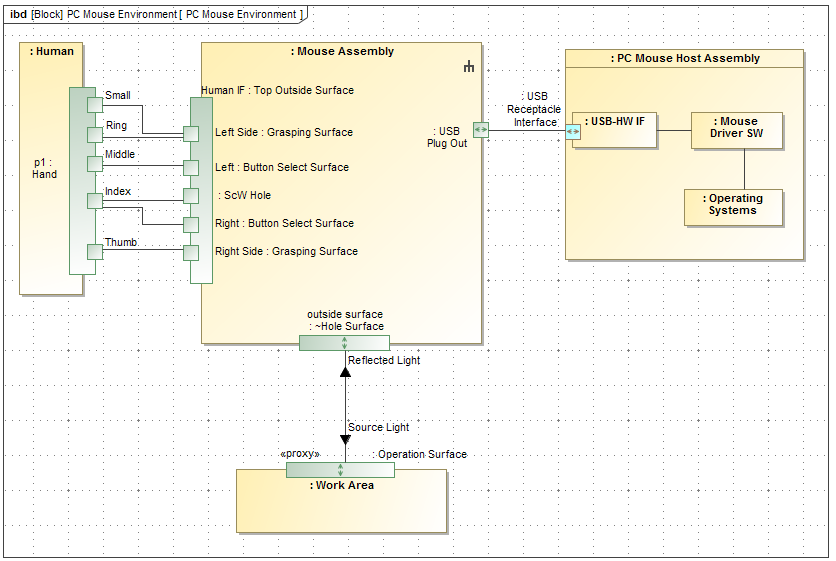 2016-09-15
45
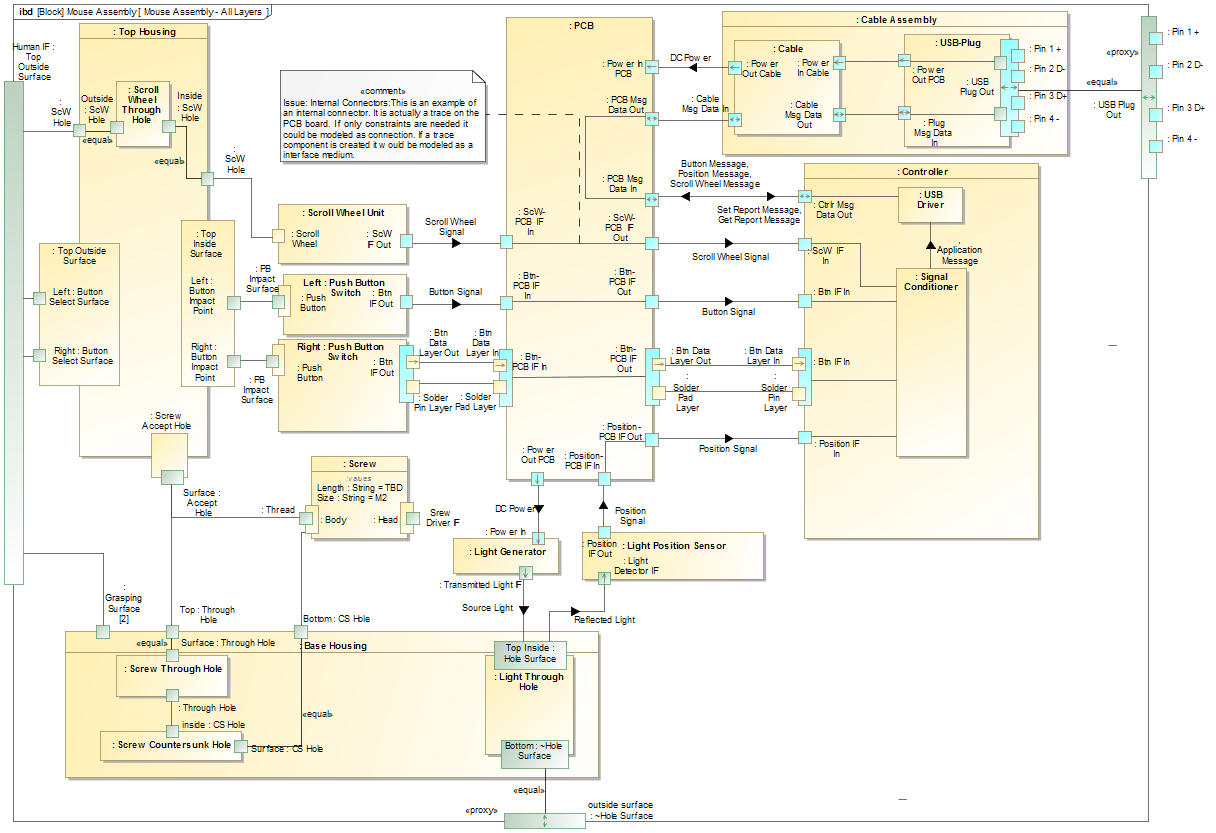 2016-09-15
46
Physical Geometry
2016-09-15
47
PC Mouse Example
Physical Geometry
2016-09-15
48
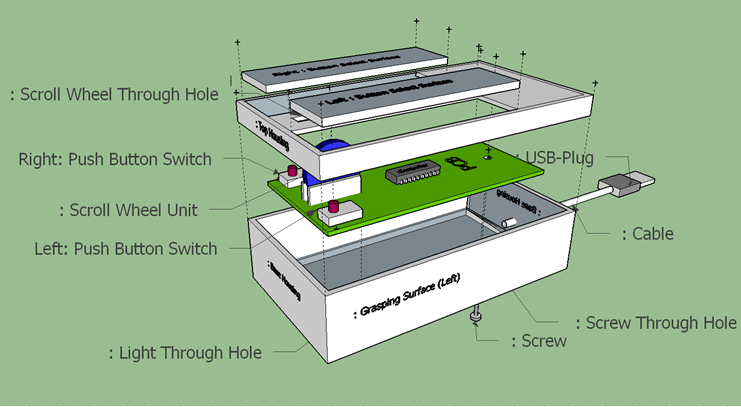 2016-09-15
49
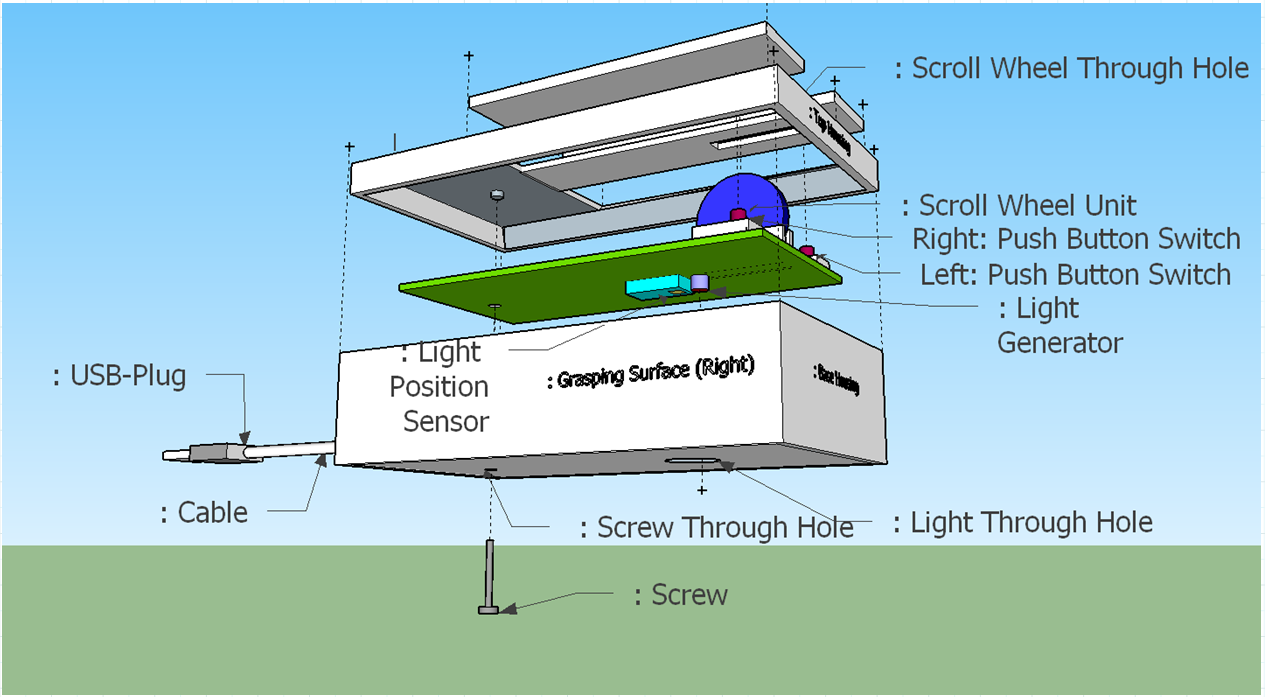 2016-09-15
50
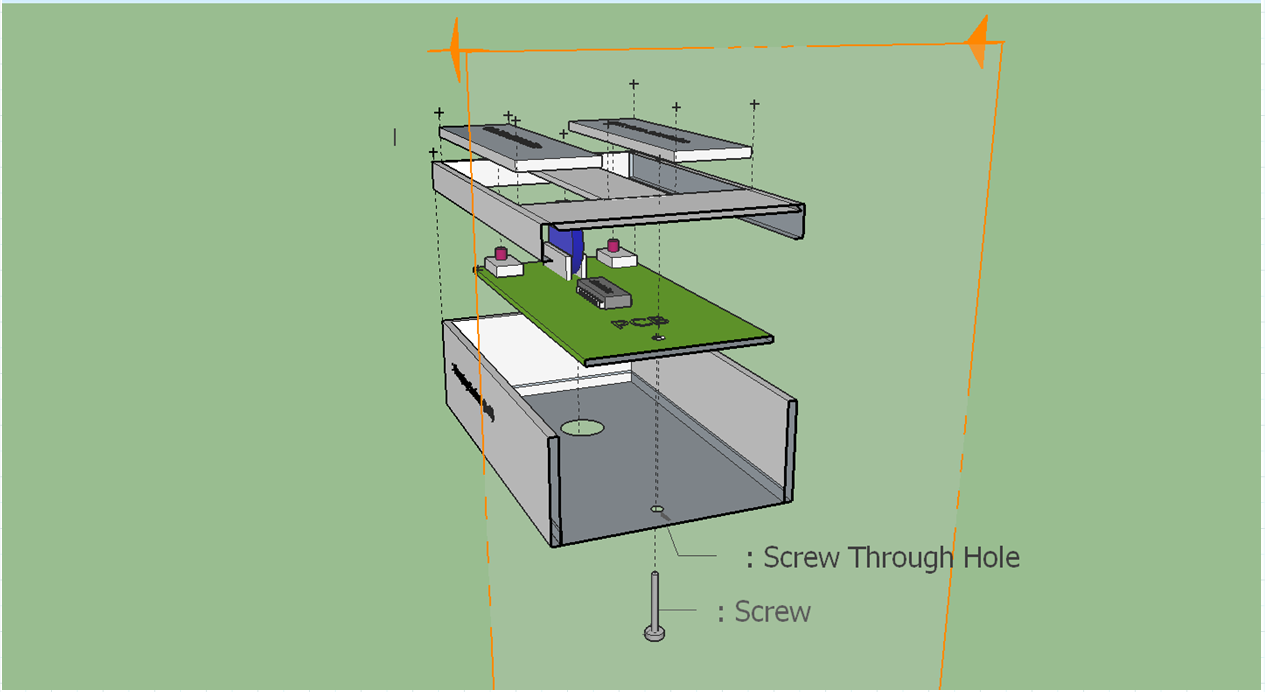 2016-09-15
51
Interface Tables
2016-09-15
52
PC Mouse Example
Interface Tables
2016-09-15
53
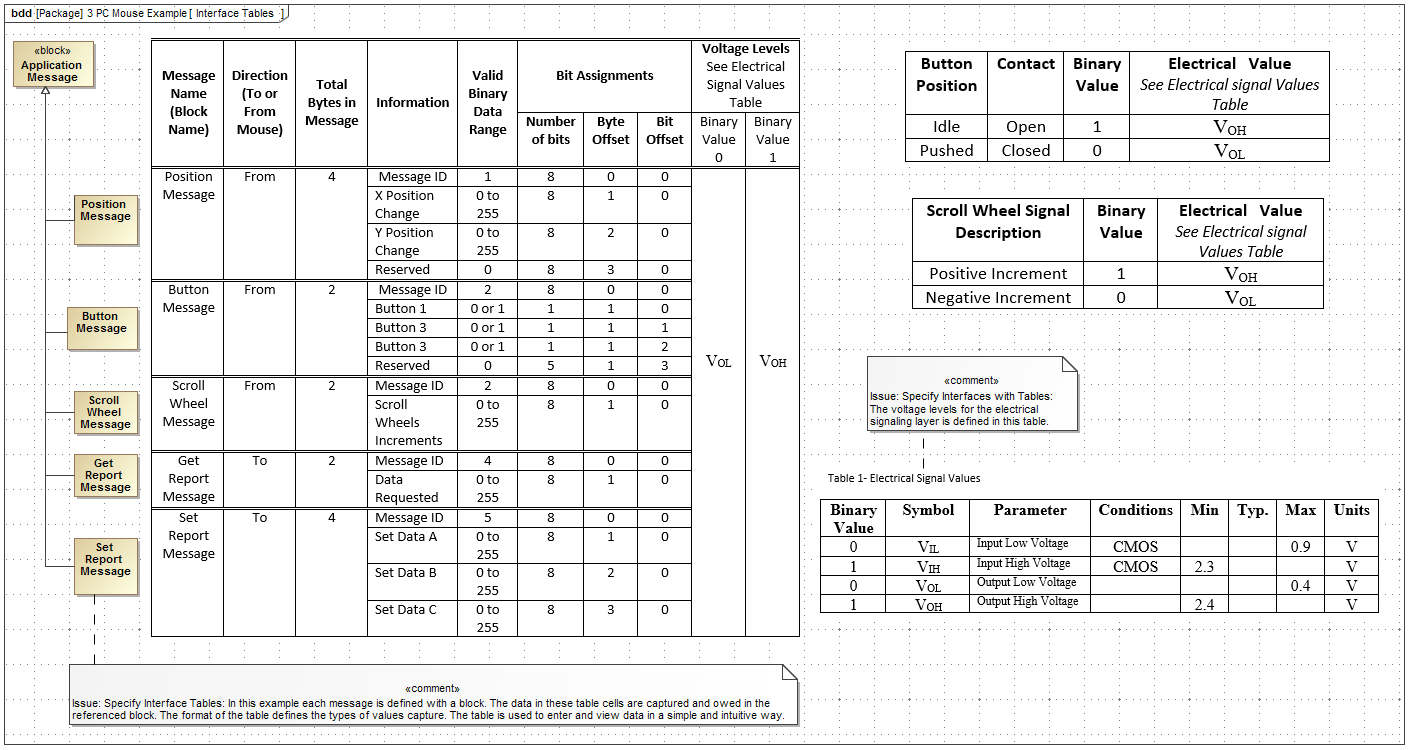 2016-09-15
54
Notes and Issues
2016-09-15
55
Note and Issues
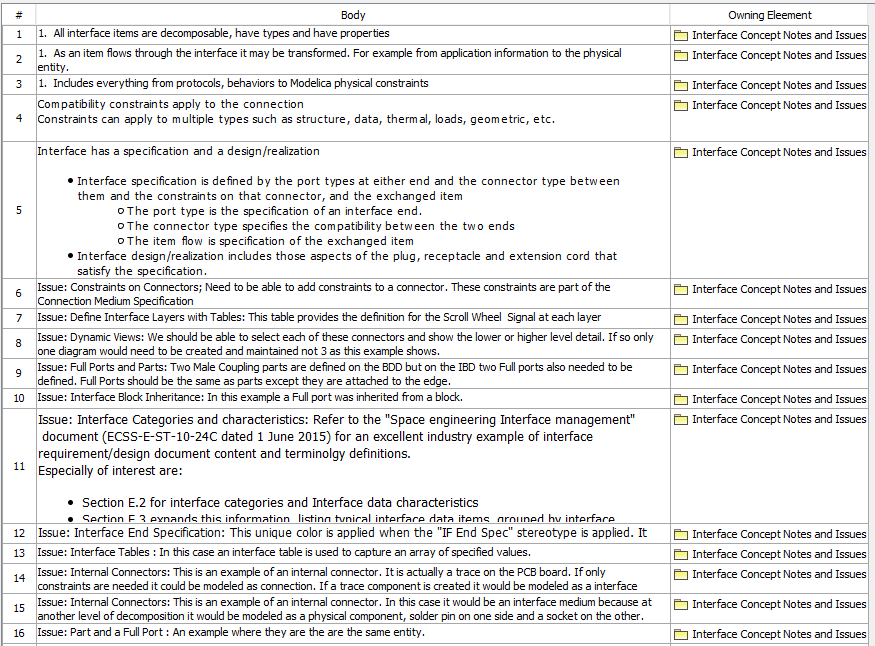 2016-09-15
56
Note and Issues
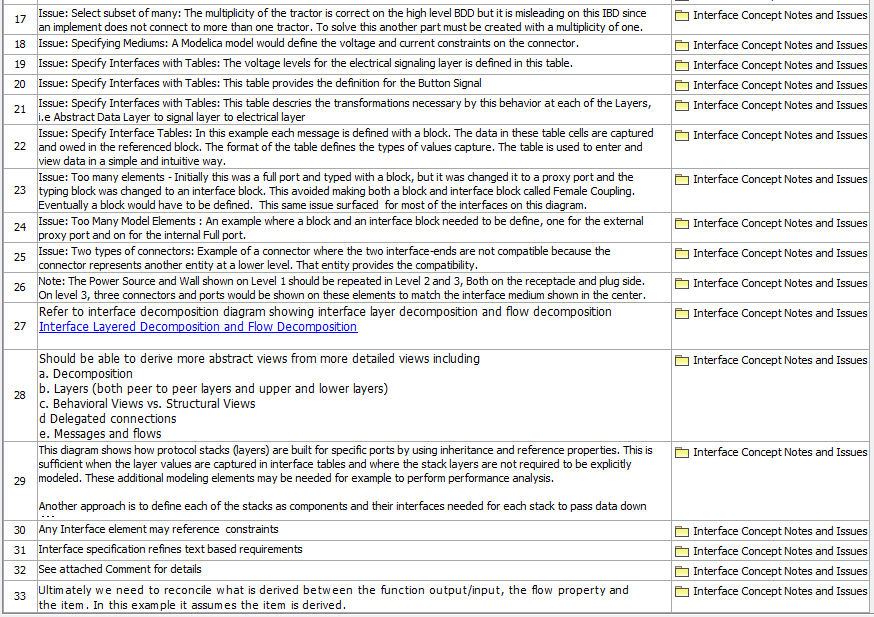 2016-09-15
57
Requirements
2016-09-15
58
Backups
2016-09-15
59